лекція
ПОЛІТИЧНА ДУМКА У США І ВЕЛИКОБРИТАНІЇ
ОСНОВНІ ЕТАПИ СТАНОВЛЕННЯ ТА РОЗВИТКУ ПОЛІТИЧНОЇ НАУКИ США
Періодизація Д. Істона в роботі „Політична наука в Сполучених Штатах: минуле та сьогодення”
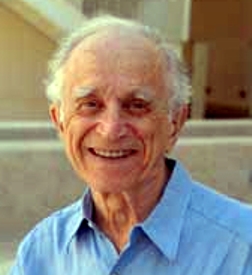 ЕТАПИ
В американській політичній науці для дослідження суспільних процесів активно застосовують Раціональний підхід
Раціональна поведінка людини чи інституту має утилітарний характер, тобто будь-яка дія реалізується з метою отримання вигоди/виграшу/користі
Кеннет Ерроу
«суспільний вибір та індивідуальні права» 1951 р.
Теорема про неможливість – жодна процедура колективного вибору не може оптимально віддзеркалити індивідуальні переваги виборців
При наявності 3 і більше альтернатив і 2 виборців важко отри мати узгоджене рішення
Теорія раціонального виборуабо теорія «економічного голосування»
Ентоні Даунс 
"Економічна теорія 
демократії" 1957 р.
"кожен громадянин голосує за ту партію, яка, на його думку, буде найбільш корисною для нього в порівнянні з іншими"
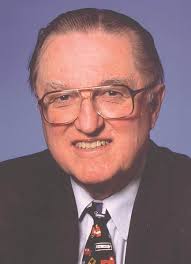 Менкур (Мансур) Олсон
1932-1998
Професор економіки
Мерілендського 
університету
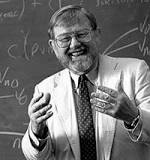 1965 р.
«Логіка колективної дії. Суспільні блага і теорія груп»
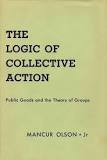 Суспільне благо
«ефект  безбілетника»
Безбілетники – люди, які хочуть отримувати суспільні блага (освіту, безпеку тощо), але не докладають зусиль для їх вироблення

Методи подолання:

Примушування до дій	«селективні стимули», 						заохочення
Теорія ігор
Розглядає широке коло питань узгодження інтересів між політичними гравцями, кожен з яких намагається шляхом вибору ефективної стратегії максимізувати власний виграш
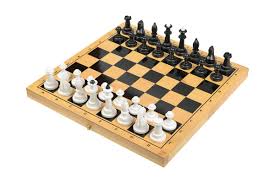 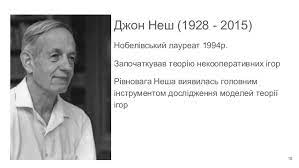 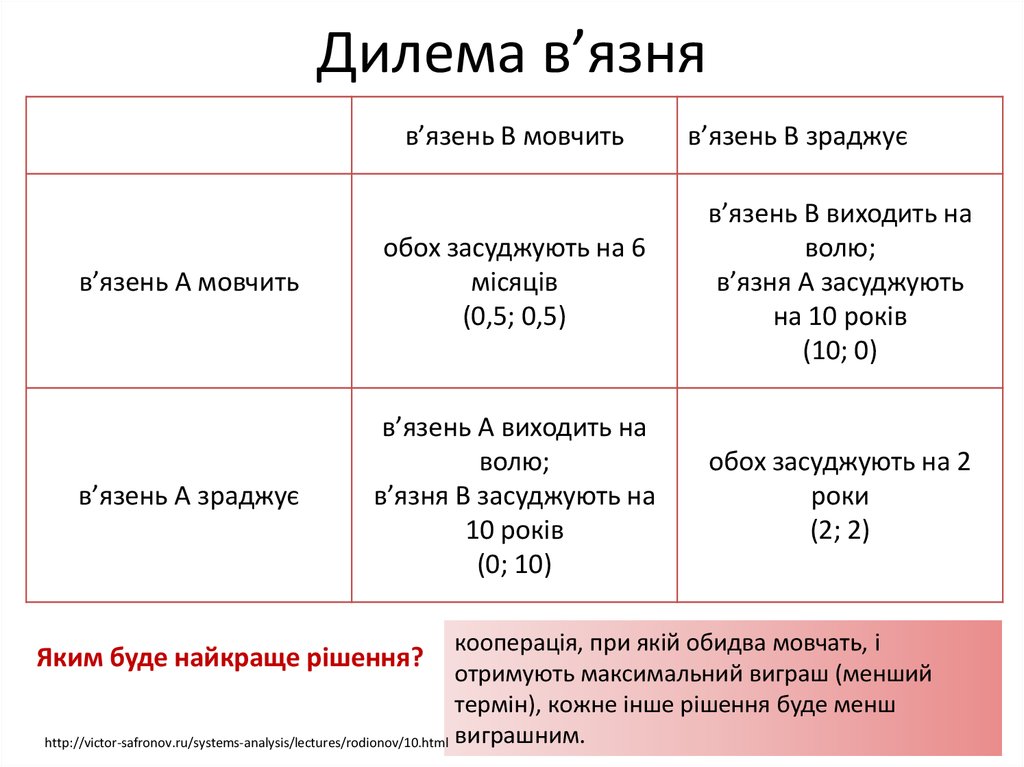 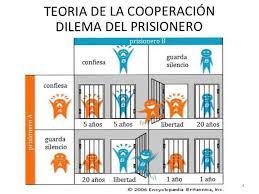 Моріс Фіоріна
Народився у 1946 році




Теорія економічного голосування –
Людина робить вибір з огляду на те, як змінилося її економічне становище
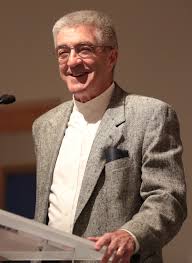 Етапи становлення і розвитку політичної науки у Великобританії
.
1 етап – кінець ХІХ століття – 1940-і рр. – при Лондонському університеті була заснована Лондонська школа економіки і політичних наук як науковий і освітній заклад (до речі, діє й до нашого часу). У цей період були створені кафедри політичної науки при Оксфордському, Кембриджському, Манчестерському університетах. 
Основними принципами політичної науки проголосили вимоги свободи від вузькогрупових інтересів, суворість аналізу, безпристрасність. Ядром політичної науки стали політична філософія, історія, публічне право. У центрі уваги науковців були проблеми державного управління, розвиток політичних інститутів, міжнародні відносини. Інтерес до міжнародних відносин і питань функціонування колоніальної адміністрації пов’язані з наявністю британських колоній у різних куточках світу. Наукові дослідження перебували під впливом інституціонального підходу, який панував у той період. Також активно досліджувалася історія політичної думки. 
У цілому політична наука Великобританії вважалася другорядною і провінційною у порівнянні з американською, але завдяки спільній мові англійські вчені мали змогу співпрацювати з американськими колегами.
етапи
2 етап – 1950-і рр. – посилення соціологічного і соціально-психологічного спрямування англійської політичної науки. Соціологічні дослідження дозволили зібрати великий емпіричний матеріал про вибори, політичні партії. На цьому етапі науковці започатковують власні течії: структурно-функціональний аналіз політики (Р. Джоус), теорія політичної мобілізації (Д. Нетл), дослідження політичних змін (І. Девсі). 
З кінця 1950-х років для назви політичної науки почали використовувати термін «політичні дослідження». У 1950 р. була заснована Асоціація політичних досліджень Об’єднаного Королівства, яка стала філіалом Міжнародної асоціації політичної науки. З того часу почали видавати серію «Політичні реальності», мета якої – популяризувати політичну науку для школярів і студентів. 

3 етап – 1960-1980-і рр. – посилення прикладного спрямування політичної науки. В умовах постбіхевіоралізму науковці звертаються до аналізу актуальних проблем сучасності і плідно працюють як у галузі фундаментальних досліджень, так  і прикладних. У центрі уваги знаходилися такі проблеми: держава, суверенітет, демократія (І. Берлін, Г. Ласкі, К. Поппер, М. Оакшотт), вплив на політичний процес робітничого руху (А. Сілвер), політичні ідеології (М. Фогарті), групи тиску (Д. Стюарт). 

4 етап – 1990-і рр. – до нашого часу – англійські науковці працюють у різних наукових напрямах, розвивають і фундаментальну, і прикладну науку. Особливо активно розвивається етнополітологія. Визнаними авторитетами у галузі етнополітичних досліджень є Ернест Гелнер і Ентоні Сміт. Видаються постійні серії політологічних досліджень «Політичні реальності», «Дослідження з порівняльної політики».
Ентоні сміт 1939-2016
Національна ідентичність
Націоналізм: Теорія, ідеологія, історія
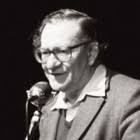 нація
Націоналізм – не ідеологія
Це шаблон, який може наповнюватися різними ідеологічними змістами залежно від конкретних обставин
пропонує «ключову доктрину націоналізму»
типологія націоналізмів
територіальний                                    етнічний


за критерієм ситуації, в якій опинилися етнічні спільноти, і їх мети, Е. Сміт розрізняв два види етнічних рухів: 
1) рухи перед здобуттям незалежності, які намагаються відколотися від більшої політичної одиниці і заснувати нову політичну «етнічну націю» – це сепаратистські і діаспорні націоналізми; 
2) рухи після здобуття незалежності, які поширюються, прагнучи приєднати етнічних «родичів» поза межами теперішніх кордонів «етнічної нації» та землі, населені ними, або сформувати набагато більшу «етнонаціональну» державу через союз культурно і етнічно близьких етнонаціональних держав; це іредентистські і «пан»-націоналізми
Ернест Гелнер 1925-1995
«Нації та націоналізм» 
(1983)
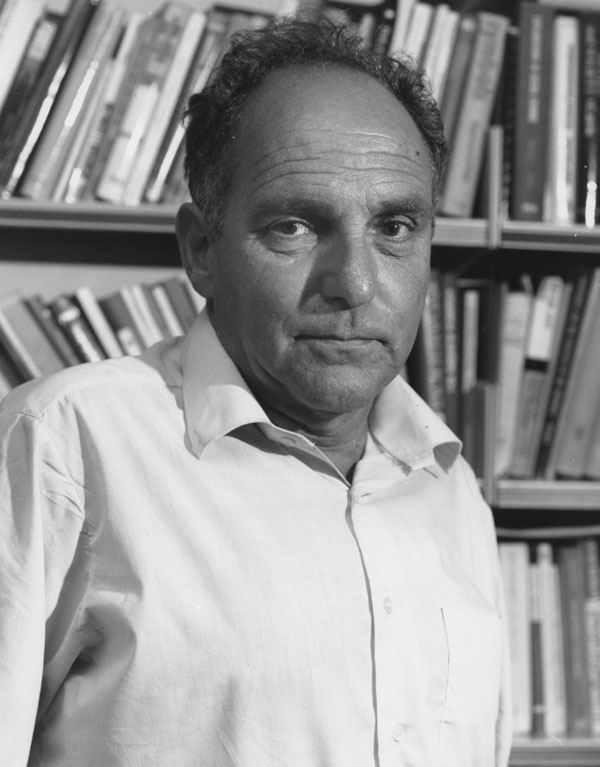 націоналізм
це передусім політичний принцип, за яким політичні та національні одиниці мають збігатися
«Пришестя націоналізму. Міфи нації і класу» (1991 р.)
цивілізаційний підхід до вивчення історії людства
У роботі досліджено п’ять стадій переходу від аграрних суспільств до національних держав
Друга стадія має назву «націоналістичний іредентизм», охоплює період з 1815 по 1918 рр. і характеризується появою націоналістичної ідеї, яка висувається як політичний принцип. У життя втілюється формула «одна культура – одна держава». На цьому етапі з’явилося декілька нових буферних держав на Балканах, відбулося об’єднання Німеччини, Італії, сталися окремі зміни у Скандинавії і Нідерландах. 
Третя стадія визначається як «тріумф і поразка націонал-іредентизму», коли внаслідок розпаду багатонаціональних імперій на основі національного принципу виникло багато нових держав, що й засвідчує  тріумф націонал-іредентизму, а його поразка пов’язана із загостренням проблеми розділених народів у Європі.
Е. Гелнер свого часу прогнозував
для держав колишнього соціалістичного табору розвиток націоналізму, в умовах якого «буйним квітом розквітне безвідповідальний іредентизм, який призведе до виникнення нових політичних одиниць, де будуть розіграні у менших масштабах (і, відповідно, у більш гострій формі) етнічні конфлікти, породжені розвалом імперії»